Matematika na školskom igralištu
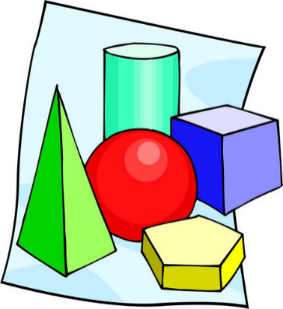 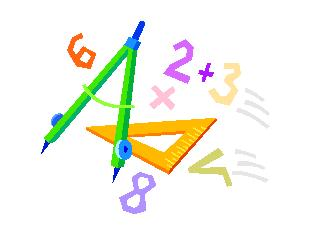 Primjena sličnosti trokuta
Izradio Ante Lončar 7.e
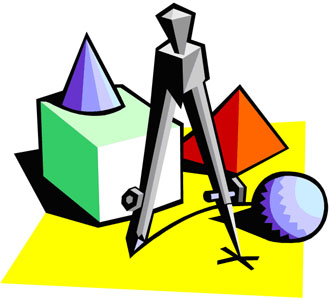 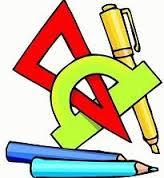 1.Postupak
Imao sam zadatak izmjeriti visinu rasvjetnog stupa primjenom sličnosti trokuta
Da bih pomoću sličnosti trokuta odredio visinu stupa trebao mi je metar i zrcalo.
Postavio sam zrcalo na tlo i stajao uspravno i gledao kada ću uočiti vrh rasvjetnog stupa
Zatim sam izmjerio udaljenost između stupa i zrcala ,pa između zrcala i mene i moju visinu do očiju
Imao sam sve potrebne podatke da krenem na računanje
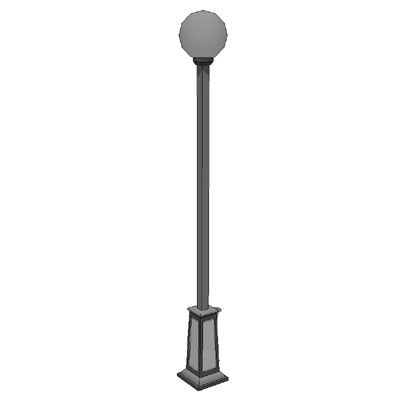 2. Dokazivanje sličnosti trokuta
Prema K-K poučku o sličnosti trokuta vrijedi:
A
ABZ
ZCD
͠
Kut upada svjetla              jednak je kutu odraza
D
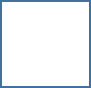 d
C
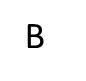 a
Z
3. Računanje
A
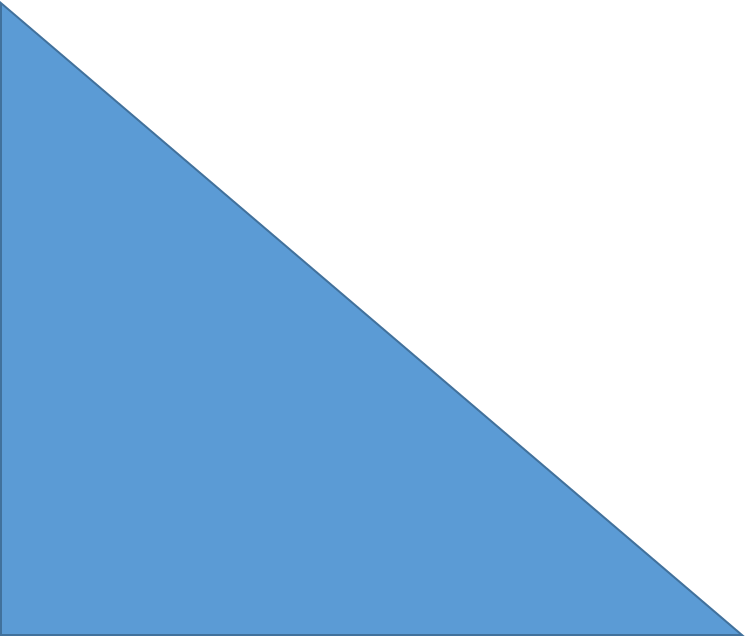 Visina stupa je približno 5.05 m
D
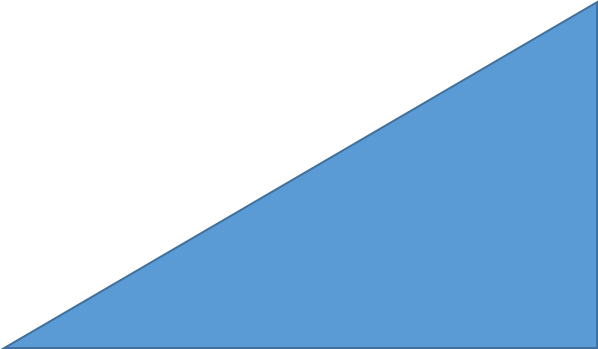 X
1.7 m
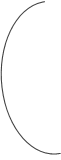 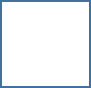 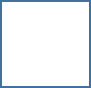 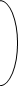 B
C
1.93 m
0.65 m
Z
4. Mjerenje visine stabla
Prema K-K poučku o sličnosti trokuta vrijedi        ABZ           ZCD
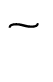 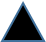 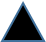 Istom metodom sam izračunao visinu stabla
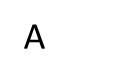 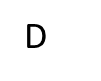 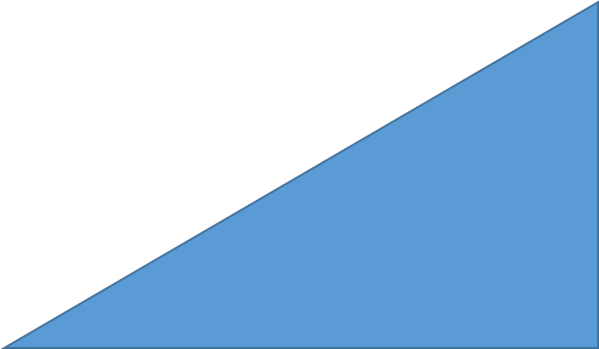 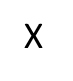 1.73 m
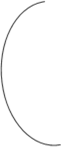 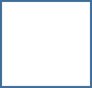 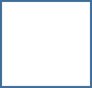 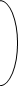 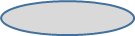 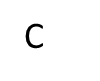 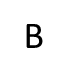 4.10 m
1.6 m
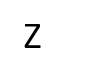 5.Zaključak
Ponekad se visina objekta ne može izmjeriti direktnim mjerenjem 
Što može utjecati na točnost mjerenja? 
 zrcalo koje je na neravnoj površini   
 promatrač koji gleda u zrcalo može stajati pogrbljeno
 mjerenje nije potpuno točno